Monetary and fiscal policy
Presenter’s name
Presenter’s title
dd Month yyyy
1. Introduction
Copyright © 2014 CFA Institute
2
[Speaker Notes: LOS: Compare monetary and fiscal policy.
Pages 334–335

Monetary policy is the set of activities of a nation’s central bank that are intended to affect the money supply and the credit in the economy. 
Fiscal policy is the set of activities of a nation’s government, including taxation and spending, that can affect an economy. 

Notes to the presenter:
The definitions presume that there is a central bank, but some nations (e.g., Monaco) do not have a central bank.
Is the central bank controlled by the government, or is it independent of the government? It makes a difference in terms of effectiveness because independent central banks are generally able to better achieve price stability than central banks controlled by the government.]
2. Monetary Policy
Money is a medium of exchange that can be used to purchase goods and services and to repay debts.
Qualities necessary for money to be a medium of exchange:
Readily acceptable
Known value
Easily divisible
High value relative to its weight
Difficult to counterfeit
Money has importance in an economy because it
acts as a medium of exchange,
provides a way of storing wealth, and
provides society with a convenient measure of value and a unit of account.
Copyright © 2014 CFA Institute
3
[Speaker Notes: LOS: Describe functions and definitions of money.
Pages 336–338

Money is a medium of exchange that can be used to purchase goods and services and to repay debts. 
Qualities necessary for money to be a medium of exchange: readily acceptable, known value, easily divisible, high value relative to its weight, and difficult to counterfeit.
Money acts as a medium of exchange, provides a way of storing wealth, and provides society with a convenient measure of value and a unit of account.]
Creating money
Copyright © 2014 CFA Institute
4
[Speaker Notes: LOS: Explain the money creation process.
Pages 338–341

The amount of money in the banking system is a function of the reserve requirement, which is the percentage of deposited funds that a bank must keep on hand. As demand deposits are created and a portion of these funds are lent by banks, money is created. The effect of the reserve requirement on the money supply is summarized with the money multiplier, which is the inverse of the reserve requirement. 

Notes to the presenter:
In the United States, the Board of Governors of the Federal Reserve System establishes the reserve requirement. For banks with more than $89 million in transaction accounts, the current reserve requirement is 10%.]
Process of money creation
Assume that banks must keep 5% of deposits in reserve
Money multiplier = 1/0.05 = 20 times
Copyright © 2014 CFA Institute
5
[Speaker Notes: LOS: Explain the money creation process.
Pages 338–341

Notes to the presenter:
This a simplified example, similar to what is depicted in Exhibit 7-2. These are only the first three steps in the process; with a 5% reserve requirement, the €100 deposit will create €2,000 of funds if carried out to the extreme.]
definitions of money
Money stock includes coins and currency in circulation, plus deposits in banks and other financial institutions, which can be used to make purchases of goods and services.
Narrow money includes notes and coins in circulation plus highly liquid deposits.
Broad money includes narrow money plus all liquid assets that can be used to make purchases.
Copyright © 2014 CFA Institute
6
[Speaker Notes: LOS: Describe functions and definitions of money.
Pages 338–341

Money stock includes coins and currency in circulation plus deposits in banks and other financial institutions which can be used to make purchases of goods and services.

Notes to the presenter:
Money is defined on p. 336, and then again on p. 340–341.]
Quantity theory of money
The quantity theory of money states that total spending is proportional to the quantity of money.
The quantity equation of exchange:
M × V = P × Y
where
M = Money supply
V = Velocity of the circulation of money
P = Average price level
Y = Real output
Money neutrality is a situation in which an increase in the money supply (M) will not affect output (Y) or the velocity of money (V), but it will affect the price level, P.
Copyright © 2014 CFA Institute
7
[Speaker Notes: LOS: Describe theories of the demand for and supply of money.
Pages 341–345

The quantity theory of money states that total spending is proportional to the quantity of money and, if there is money neutrality, then the money supply does not affect output of the velocity of money but does affect the price level.]
The demand for and supply of money
Motives for holding money:
Transactions-related motives: Transactions money balances are related to the need for liquidity for transactions and are positively related to GDP.
Precautionary motives: Precautionary money balances provide a buffer for unexpected events.
Speculative motives: Portfolio demand for money, in which money is held in anticipation that other assets will decline in value.
Speculative balances are lower when returns on other financial assets increase.
The supply of money is assumed to be fixed, but any change in the supply will affect the price level.
The supply curve is vertical (Nominal rate – Quantity of money), hence any changes in the demand for money will affect price levels and nominal interest rates.
Copyright © 2014 CFA Institute
8
[Speaker Notes: LOS: Describe theories of the demand for and supply of money.
Pages 341–345

The demand for money arises from transaction, precautionary, and speculative motives. The supply of money is assumed to be fixed (that is, unchanged by the nominal rate of interest), but changes in the supply of money will affect price levels and nominal rates of interest. 

Notes for the presenter:
See Exhibit 7-4 for the graph of the money supply and money demand curves (nominal rate on the vertical axis, quantity of money on the horizontal axis).]
The Fisher Effect
Copyright © 2014 CFA Institute
9
[Speaker Notes: LOS: Describe the Fisher effect. 
Pages 345–348

The Fisher effect states that the real rate of interest is stable over time, so changes in nominal interest rates are the result of changes in inflation expectations. 
Interest rates are thus composed of the real rate of interest, a premium for expected inflation, and a risk premium.]
The Role of Central banks
The central bank of a nation is the banker to the government, to other banks, and the supplier of the nation’s currency.
Central banks are often charged with
supervising the nation’s banking system. 
regulating and overseeing the payments system.
managing a nation’s foreign currency and gold reserves.
operating a nation’s monetary policy.
Often, the objective of the central bank is the stability of the financial system and management of the payments system.
Copyright © 2014 CFA Institute
10
[Speaker Notes: LOS: Describe the roles and objectives of central banks.
Pages 348–353

The central bank of a nation is the banker to the government, to other banks, and the supplier of the nation’s currency. 
Central banks are often charged with supervising the nation’s banking system, regulating and overseeing the payments system, managing a nation’s foreign currency and gold reserves, and operating a nation’s monetary policy. 
The objective of the central bank may be the stability of the financial system and management of the payments system. 

Notes for the presenter:
The European Central Bank has been serving as the central bank for the European Union since 1999.
The People’s Bank of China is the central bank for China.]
Monetary policy tools
1. Open market operations
Open market operations are the purchases and sales of government bonds from and to commercial banks or market makers.
2. Changing the policy rate
Establishing a policy rate (official policy rate or interest rate) that influences other rates in the economy.
Repurchase rate (repo rate) is the rate at which the central bank agrees to buy or sell bonds to commercial banks through a repurchase agreement. 
In the United States,
the discount rate is the rate at which member banks borrow from the central bank.
the federal funds rate is the rate on interbank lending on overnight borrowing or reserves.
3. Changing the reserve requirements
A reserve requirement is a requirement by the central bank that banks keep a specified percentage of their deposits on hand, which thus affects the supply of money.
Copyright © 2014 CFA Institute
11
[Speaker Notes: LOS: Describe the implementation of monetary policy.
Pages 355–356

Central banks may use any combination of monetary tools to affect the economy. These tools include open market operations, changing a policy rate, and adjusting a reserve requirement.]
Policies of the Central bank
Inflation targeting
Central banks are often involved in price-level stability.
Unexpected inflation is costly because it is not factored into wage negotiations and contracts, and the uncertainty regarding inflation can affect (and exacerbate) the business cycle.
Inflation targeting is the maintenance of price stability using monetary policy.
Common target: 2% based on the CPI
In developing nations, there are challenges to price stability (e.g., illiquid government bond market, changing economy, changing definition of money supply, and lack of credibility).
Exchange rate targeting is used by some countries.
Exchange rate targeting requires setting a band for the target exchange rate against a major currency. 
The central bank buys and sells foreign currency toward the goal.
Risk: Speculators may trade against the monetary authority.
Copyright © 2014 CFA Institute
12
[Speaker Notes: LOS: Describe the implementation of monetary policy. 
Pages 353–354, 365–367

Central banks may establish policies that address inflation or exchange rates. For example, inflation targeting generally involves the use of monetary policies to achieve preset inflation targets.

Notes for the presenter:
The United States does not have explicit inflation targets, but other countries do (e.g., Canada currently has a 2% target).]
Effectiveness of a Central bank
Characteristics of effective central banks:
Independent
Central banks are often independent of the government, but the degree of independence varies among nations.
Credible
Credibility of central banks is necessary for efficient execution of monetary policy.
Transparency is one aspect of credibility.
Copyright © 2014 CFA Institute
13
[Speaker Notes: LOS: Describe the qualities of effective central banks. 
Pages 359–360

An effective central bank must be credible, which includes some degree of transparency.]
Types of policies
Copyright © 2014 CFA Institute
14
[Speaker Notes: LOS: Describe whether a monetary policy is expansionary or contractionary.
Pages 367–368

Increasing the target rate results in reduced liquidity in the system, and thus, this policy is contractionary by slowing the rate of growth in the money supply and the real economy.
Cutting the target rate increases liquidity in the system, and thus, this policy is expansionary as it increases the rate of growth in the money supply and the real economy.]
Relationships
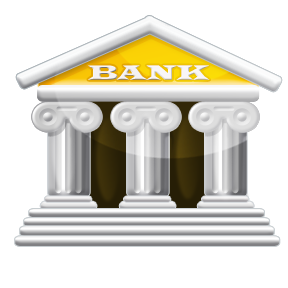 CENTRAL
BANK
Exchange Rates
Prices
Interest Rates
Economic Growth
Inflation Expectations
Copyright © 2014 CFA Institute
15
[Speaker Notes: LOS: Describe the relationships between monetary policy and economic growth, inflation, interest, and exchange rates.
Pages 348–351

A central bank may execute monetary policy through the policy rate, the money supply (reserve requirement), or open market operations. Each of these mechanisms affects interest rates, which then affect the general economy through inflation expectations, nominal rates of interest, and general prices.]
Neutral rate
The neutral rate of interest is the interest rate that neither encourages nor discourages growth.
Neutral rate = Trend growth + Inflation target
Expansionary and contractionary policies are evaluated in comparison with the neutral rate of interest.
Inflation shocks (that is, deviations from expected inflation) may arise from a
Demand shock, which is pressure from increased consumption and investment.
Supply shock, which is pressure for an increased price level from an increase in prices of inputs (for example, oil).
Monetary authorities should determine the source of inflationary pressure before applying any particular policy.
Copyright © 2014 CFA Institute
16
[Speaker Notes: LOS: Determine whether a monetary policy is expansionary or contractionary.
Pages 367–368

Notes to the presenter:
This slide establishes some of the terminology and can be used as an example of the interaction between economic activity and price levels.
Establishing the definition of the neutral rate of interest is important in classifying policies as expansionary or contractionary.]
Limitations of monetary policy
Problems may arise in the monetary policy transmission mechanism:
Such channels as asset prices, interest rates, expectations, and exchange rates may not be efficient means.
A liquidity trap is an example of a problem in transmission.
A liquidity trap occurs when market participants hold large cash balances, so changes in the money supply will not affect real activity.
One policy mechanism is quantitative easing (QE), which is an increase in the money supply intended to stimulate the economy.
QE can take different forms (e.g., purchase of specific securities, such as mortgage bonds).
A risk of QE is that if the securities with credit risk are purchased, the central bank is taking on a significant risk.
Copyright © 2014 CFA Institute
17
[Speaker Notes: LOS: Describe the limitations of monetary policy.
Pages 369–373

The limitations of monetary policy include the imperfect nature of channels (e.g., asset prices or responsiveness of interest rates), which make the efficient transmission of policy challenging.]
3. Fiscal policy
The objectives of fiscal policy are to influence aggregate demand using such tools as taxes and government spending.
The effectiveness of fiscal policies depends on the particular economy, and there is debate over whether particular tools are helpful:
Keynesians believe that fiscal policy is effective in affecting aggregate demand.
Monetarists believe that fiscal policy effectiveness is only temporary.
Government receipts are generally taxes on income and taxes on goods and services. 
Fiscal policy examples:
Expansionary fiscal policy: Increase spending
Contractionary fiscal policy: Increase taxes
Copyright © 2014 CFA Institute
18
[Speaker Notes: LOS: Describe the roles and objectives of fiscal policy. 
LOS: Determine whether a fiscal policy is expansionary or contractionary. 
Pages 374–375

The roles and objectives of fiscal policy are to influence aggregate demand using such tools as taxes and government spending.
An expansionary fiscal policy generally includes increased spending, whereas a contractionary fiscal policy may increase taxes.

Notes to presenter:
Per the OECD (stats.oecd.org), taxes as a percentage of GDP in 2012: 35.2% for the United Kingdom, 24.3% for United States, 37.6% for Germany.
Per the OECD (stats.oecd.org), central government debt as a percentage of GDP in 2010: 85.5% for the United Kingdom, 61.3% for the United States, 44.4% for Germany.]
Budget surplus/debt
A budget surplus exists if government revenues exceed government spending.
A budget deficit exists if government revenues are less than government spending.
Automatic stabilizers are self-correcting mechanisms.
Examples: 
In a downturn, government transfer payments increase (for example, unemployment benefits).
In a booming economy, taxes increase (especially if progressive).
These stabilizers may exaggerate or exacerbate fiscal policies if not taken into account by the government.
The national debt of a country increases with government deficits. 
At some point, a nation will be considered insolvent.
Copyright © 2014 CFA Institute
19
[Speaker Notes: LOS: Explain the implementation of fiscal policy and the difficulties of implementation.
Pages 374–377

Automatic stabilizers are self-correcting mechanisms that may exaggerate or exacerbate fiscal policies if not taken into account by the government’s fiscal policy.

Notes to the presenter:
These definitions should be established before discussing concerns about a nation’s debt.]
Issue: Concern about national debt?
No concern regarding national debt:
Much of a nation’s debt is owed internally.
Some of the debt may have been incurred to finance capital projects or to enhance human capital, which should contribute to the growth of the economy.
Large deficits may encourage changes in tax laws, which may contain distortions.
Private sector saving may increase.
If there is unemployment, debt is not taking funds from productive uses.
National debt as a concern:
A high debt-to-GDP ratio may lead to higher taxes and hence disincentives.
Lack of confidence in the government may exist, making some policies ineffective.
Government borrowing diverts funds from more productive uses (referred to as crowding out).
Copyright © 2014 CFA Institute
20
[Speaker Notes: LOS: Describe the arguments for and against being concerned with the size of a fiscal deficit relative to gross domestic product (GDP). 
Pages 378–382

Reasons not to be concerned about national debt include: (1) much of a nation’s debt is owed internally; (2) some of the debt may have been incurred to finance capital projects or to enhance human capital, which should contribute to the growth of the economy; (3) large deficits may encourage changes in tax laws, which may contain distortions; (4) private sector saving may increase; and (5) if there is unemployment, debt is not taking funds from productive uses. 

National debt is a concern because (1) a high debt-to-GDP ratio may lead to higher taxes and hence disincentives; (2) there may be a lack of confidence in the government, making some policies ineffective; and (3) government borrowing diverts funds from more productive uses (referred to as crowding out).]
Fiscal policy tools
Fiscal policy tools include
transfer payments, such as welfare and social security
current government spending on goods and services
capital expenditures (e.g., spending on infrastructure)
Government spending may be justified on economic and social grounds.
Government revenues include
direct taxes, including income taxes.
indirect taxes, such as excise duties and taxes on gambling income.
Taxes generate government revenues and may be used for income redistribution.
Desirable properties of a tax policy are simplicity, efficiency, fairness, and revenue sufficiency.
Copyright © 2014 CFA Institute
21
[Speaker Notes: LOS: Describe the tools of fiscal policy, including their advantages and disadvantages.
Pages 382–383

Fiscal policy tools include transfer payments (such as welfare and social security), current government spending on goods and services, and capital expenditures.]
Fiscal policy tools
Advantages of fiscal policy tools
Indirect taxes can be adjusted quickly.
Social policies can be affected quickly using excise taxes (e.g., on tobacco).
Disadvantages of fiscal policy tools
Direct taxes are difficult to change quickly because of their complexity.
Capital spending takes planning and time to implement, which makes it a slow-acting and possibly ill-timed tool.
Copyright © 2014 CFA Institute
22
[Speaker Notes: LOS: Describe the tools of fiscal policy, including their advantages and disadvantages.
Page 385–386

The advantages of fiscal policy tools include the fact that indirect taxes can be adjusted quickly and that social policies can be affected quickly using excise taxes (e.g., on tobacco).

The disadvantages of fiscal policy tools include that direct taxes are difficult to change quickly because of their complexity and that capital spending takes planning and time to implement, which makes it a slow-acting and possibly ill-timed tool.]
The fiscal multiplier
Copyright © 2014 CFA Institute
23
[Speaker Notes: LOS: Determine whether a fiscal policy is expansionary or contractionary.
Pages 386–387

A fiscal policy is contractionary if it reduces output, whereas a fiscal policy is expansionary if it increases output. The fiscal multiplier is a summary of the relationship between the marginal propensity to consume, the tax rate, output, and government spending, and we can use this relationship to predict the outcomes of fiscal policies on aggregate demand. 

Notes to the presenter:
The purpose of presenting the equation is to provide a guide for the impact of government spending and taxes on equilibrium output. For example, if the MPC is held constant and the tax rate is increased, this multiplier indicates that this would be a contractionary policy.

Questions for discussion:
If tax rates are lowered and if the marginal propensity to consume remains constant at 90%, what is the expected effect of the change in taxes? Why?
Answer: Increased multiplier, so a more significant effect of any change in personal income

Based on a marginal propensity to consume of 80% and a tax rate of 30%, what is the effect of €100 more in personal income?
Answer: €100 × 1/[1 – (0.80)(0.70)] = €100 × 2.2727 = €227.27]
Effectiveness of fiscal policy
The budget (whether surplus or deficit) may not indicate a government’s fiscal stance because automatic stabilizers may affect the budget.
Should look at the structurally adjusted (or cyclically adjusted) budget deficit. 
Fiscal policy is difficult to use to stabilize aggregate demand because
there are lags.
There is a lag between a slowing economy and the data to assess such (the recognition lag).
It may take several months to implement (the action lag).
It may take time for there to be any impact on the economy (the impact lag). 
it is difficult to predict where the economy is heading apart from any fiscal policy, and some policies may make things worse.
Copyright © 2014 CFA Institute
24
[Speaker Notes: LOS: Describe the implementation of fiscal policy and the difficulties of implementation.
Pages 388–390

Fiscal policy is difficult to use to stabilize aggregate demand because there are time lags from detecting the need for a fiscal policy change to actually having some fiscal policy action implemented and affecting the economy. In addition, it is difficult to predict the course of the economy with and without executing changes in fiscal policies. 

Notes to the presenter:
There are many “working parts” to the economy, so a given policy action that is ill-timed may have unintended consequences. The many working parts including employment and inflation.]
Monetary and fiscal policy
Monetary and fiscal policy use different channels to affect the economy but may have similar policy objectives.
These policies may conflict with one another, or they may enhance one another.
Because of the potential for monetary and fiscal policies to work against each other, coordination between the government and the central bank is important.
Both types of policies are challenging because of lags in data and the inability to predict the future path of the economy.
An example of interaction is quantitative easing.
A potential problem of quantitative easing is that when it is used to purchase government debt, fiscal and monetary policy interact.
Copyright © 2014 CFA Institute
25
[Speaker Notes: LOS: Describe the interaction of monetary policy and fiscal policy.
Pages 392–397

Monetary and fiscal policy use different channels to affect the economy but may have similar policy objectives. They may conflict with one another, or they may enhance one another. Because of the potential for monetary and fiscal policies to work against each other, coordination between the government and the central bank is important.]
Conclusions and Summary
Governments can influence the performance of their economies by using monetary and fiscal policy. 
Money acts as a medium of exchange, provides individuals with a way of storing wealth, and provides society with a convenient unit of account. 
The banking system creates money through the process of fractional reserve banking.
There are three basic motives for holding money: transactions related, precautionary, and speculative.
The nominal rate of interest is composed of three components: a real required rate of return, a component to compensate lenders for future inflation, and a risk premium to compensate lenders for uncertainty.
Central banks take on multiple roles in modern economies. They are usually the monopoly supplier of their currency, the lender of last resort to the banking sector, the government’s bank and bank of the banks, and they often supervise banks. 
For a central bank to be able to implement monetary policy objectively, it should have a degree of independence from the government, be credible, and be transparent in its goals and objectives.
There are definite limits to the power of monetary policy.
Copyright © 2014 CFA Institute
26
Conclusions and summary
By the setting of its policy rate, a central bank hopes to influence the real economy via the policy rate’s impact on other market interest rates, asset prices, the exchange rate, and the expectations of economic agents.
Inflation targeting is the most common monetary policy—although exchange rate targeting is also used, particularly in developing economies. Quantitative easing attempts to spur aggregate demand by increasing the money supply.
Fiscal policy involves the use of government spending and revenue raising to affect a number of aspects of the economy.
The tools that governments use in implementing fiscal policy are related to the way in which they raise revenue and the different forms of expenditure. 
Fiscal policy can play an important role in stabilizing an economy.
Although both fiscal and monetary policy can alter aggregate demand, they work through different channels. The policies are thus not interchangeable and can conceivably work against one another unless the government and central bank coordinate their objectives.
Copyright © 2014 CFA Institute
27